Graphs and Algorithms (2MMD30)
Lecture 13
Matrix Multiplication and Applications
1
Outline
Integer Multiplication (Karatsuba’s algorithm)
Matrix Multiplication (Strassen’s algorithm)
Counting and Finding Triangles
An Algorithm for Max-2-SAT
All Pairs Distances
Boolean Matrix Product and Witnesses
Successor Matrix
2
Arithmetic on primary school
0001100 	
 23958233                  23958233
     5830 +                    5830 ×
 ----------            --------------
 23964063                  00000000  (=23,958,233×    0)
                          71874699   (=23,958,233×   30)
                        191665864    (=23,958,233×  800)
                       119791165   + (=23,958,233×5,000)
                       ------------ 
                       139676498390  (=139,676,498,390)
3
Arithmetic on primary school
0001100 	
 23958233                  23958233
     5830 +                    5830 ×
 ----------            --------------
 23964063                  00000000 
                          71874699   
                        191665864    
                       119791165    +
                       -------------- 
                       139676498390
4
Arithmetic on primary school
0001100 	
 23958233                  23958233
     5830 +                    5830 ×
 ----------            --------------
 23964063                  00000000 
                          71874699   
                        191665864    
                       119791165    +
                       -------------- 
                       139676498390
5
Arithmetic on primary school
0001100 	
 23958233                  23958233
     5830 +                    5830 ×
 ----------            --------------
 23964063                  00000000 
                          71874699   
                        191665864    
                       119791165    +
                       -------------- 
                       139676498390
6
Arithmetic on primary school
0001100 	
 23958233                  23958233
     5830 +                    5830 ×
 ----------            --------------
 23964063                  00000000 
                          71874699   
                        191665864    
                       119791165    +
                       -------------- 
                       139676498390
7
Arithmetic on primary school
0001100 	
 23958233                  23958233
     5830 +                    5830 ×
 ----------            --------------
 23964063                  00000000 
                          71874699   
                        191665864    
                       119791165    +
                       -------------- 
                       139676498390
Quadratic time in the number of digits
Linear time in number of digits
8
Karatsuba
Level 0
Level 1
9
Karatsuba
10
Matrix Multiplication
=
X
Can be done with 8 multiplications.
11
Matrix Multiplication
=
X
12
Matrix Multiplication
=
X
=
13
Matrix Multiplication
=
X
=
Strassen: 7 multiplications.
M1: (a+d)(e+h)
M2: (c+d)e
M3: a(f-h)
M4: d(g-e)
M5: (a+b)h
M6: (c-a)(e+f)
M7: (b-d)(g+h)
14
Matrix Multiplication
=
X
=
Strassen: 7 multiplications.
M1: (A+D)(E+H)
M2: (C+D)E
M3: A(F-H)
M4: D(G-E)
M5: (A+B)H
M6: (C-A)(E+F)
M7: (B-D)(G+H)
15
Matrix Multiplication
=
X
16
Detecting/Counting Triangles
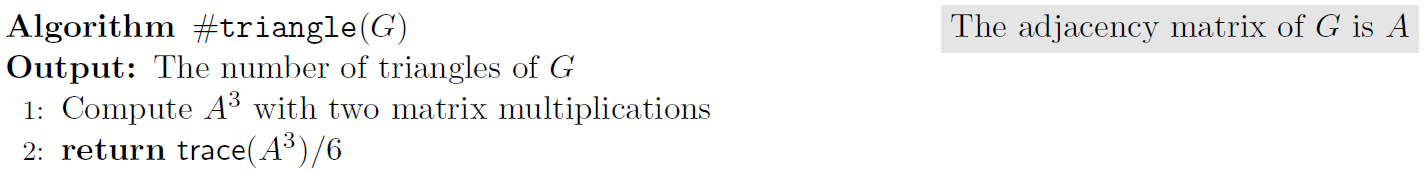 17
Finding a Maximum Weight Triangle
18
Finding a Maximum Weight Triangle
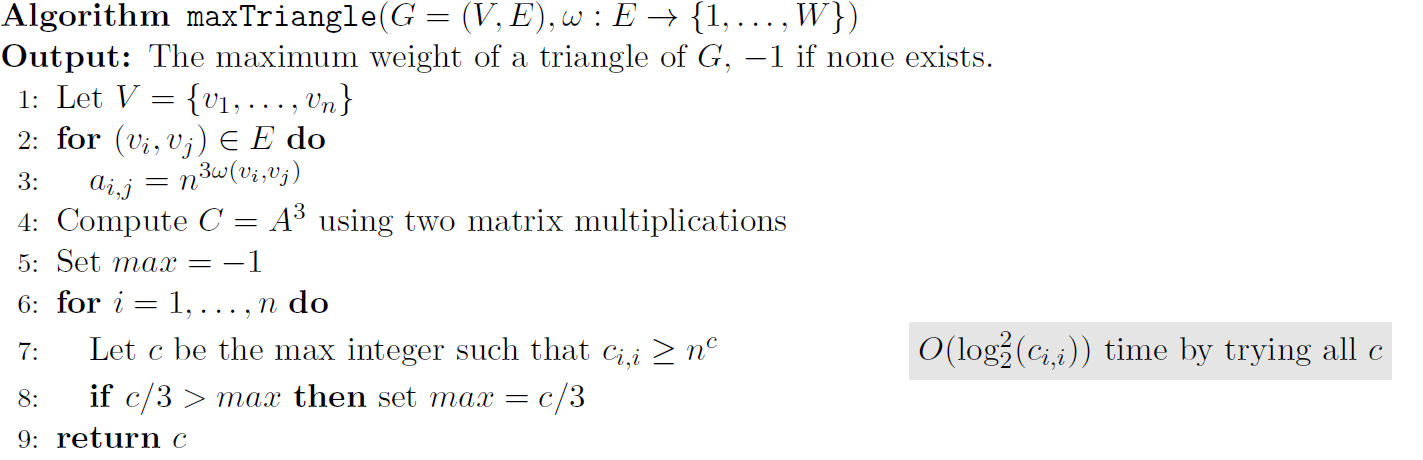 19
An Algorithm for Max-2-SAT
0010101
0010101
0010101
20
An Algorithm for Max-2-SAT
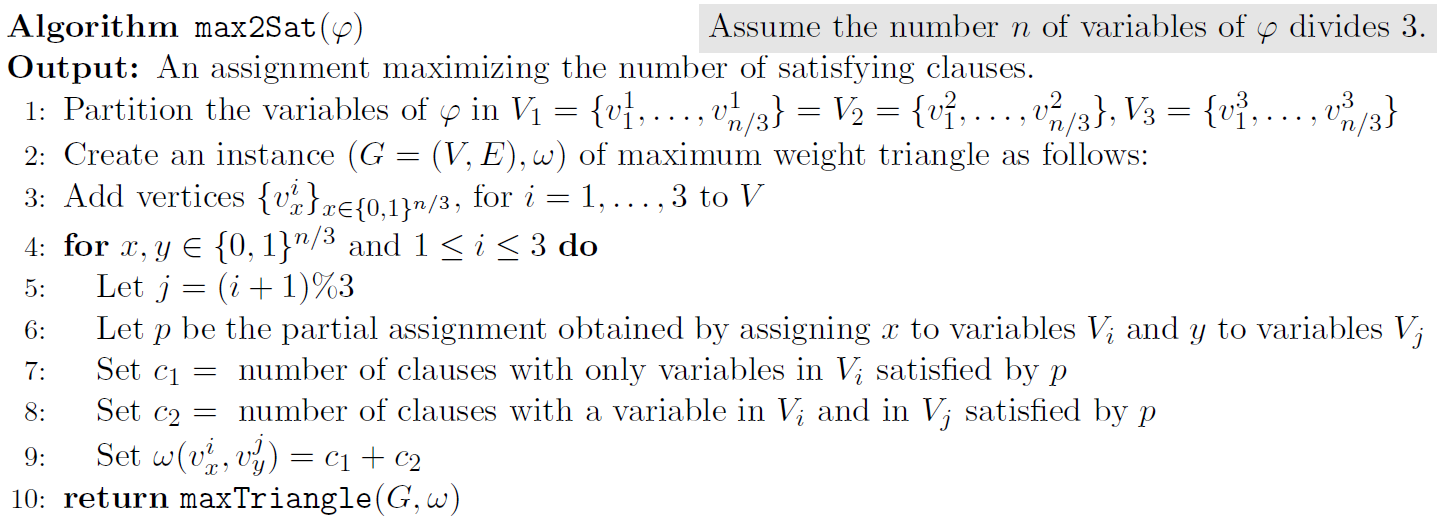 0010101
0010101
0010101
21
All Pairs Shortest Paths
Given an (un)directed graph, compute shortests paths betweenall pairs of vertices.
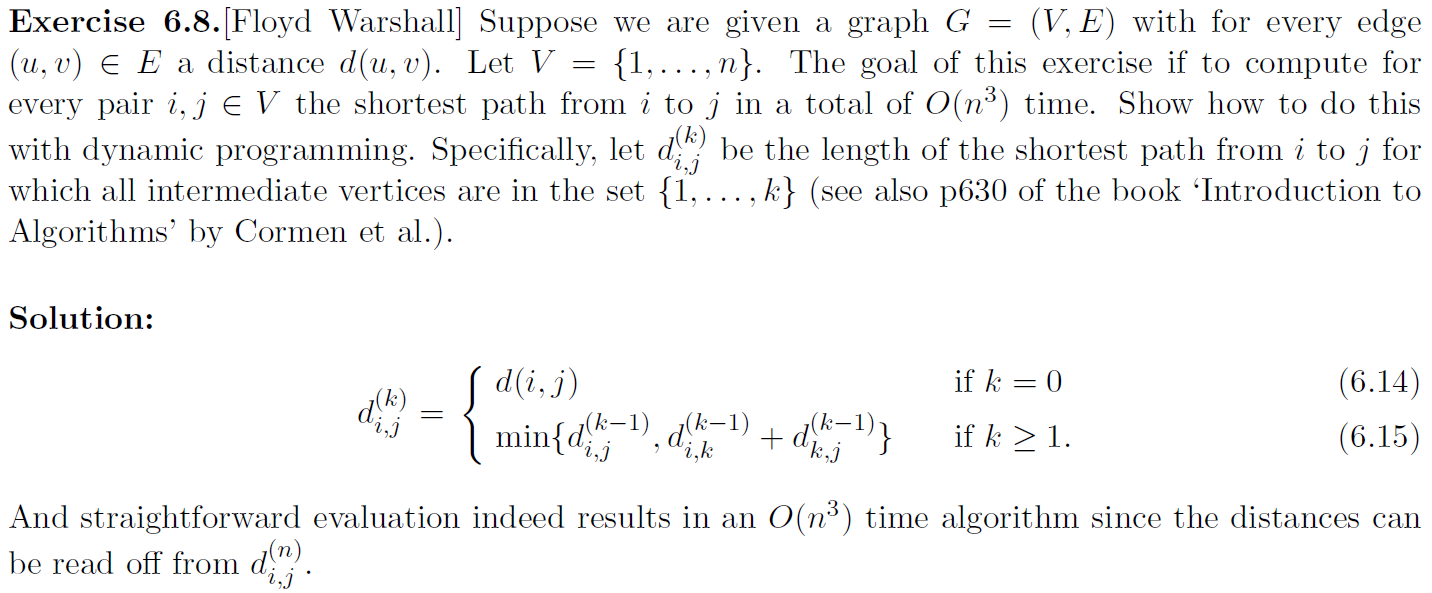 Only gives the distances, but using the standard backtrackingtechnique as you did in the excel sheet for Subset Sum, can also find shortest paths quickly.
22
All Pairs Distances
has diameter 3
23
All Pairs Distances
i
j
i
j
24
All Pairs Distances
25
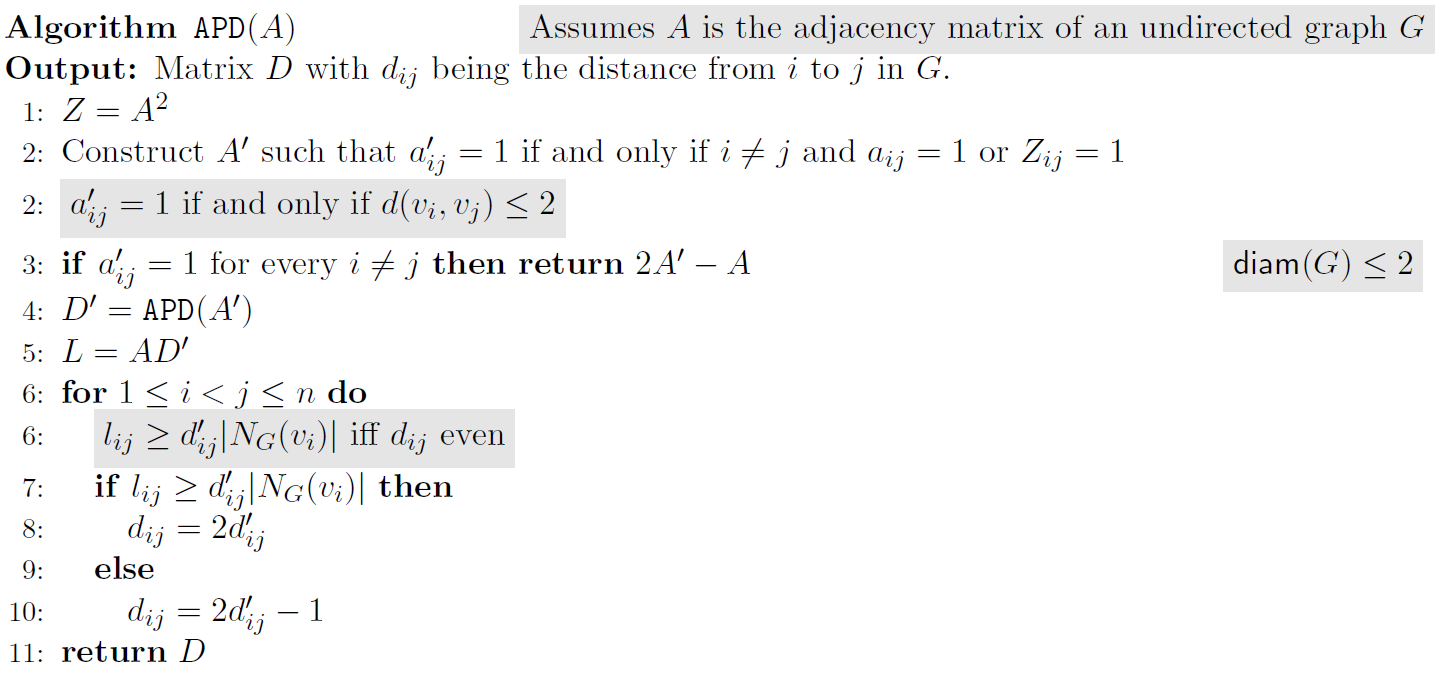 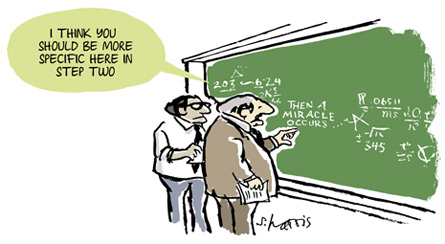 26
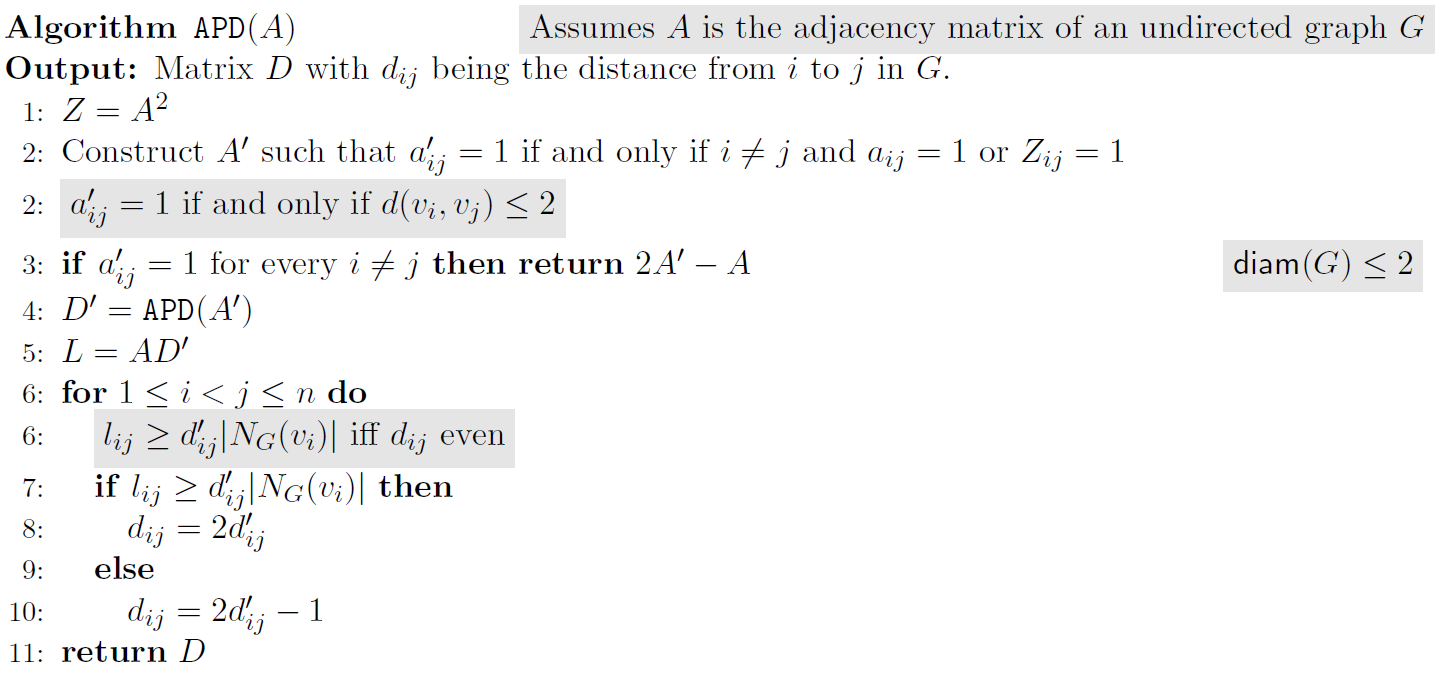 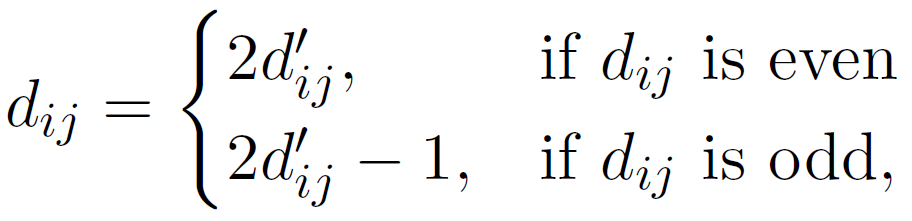 27
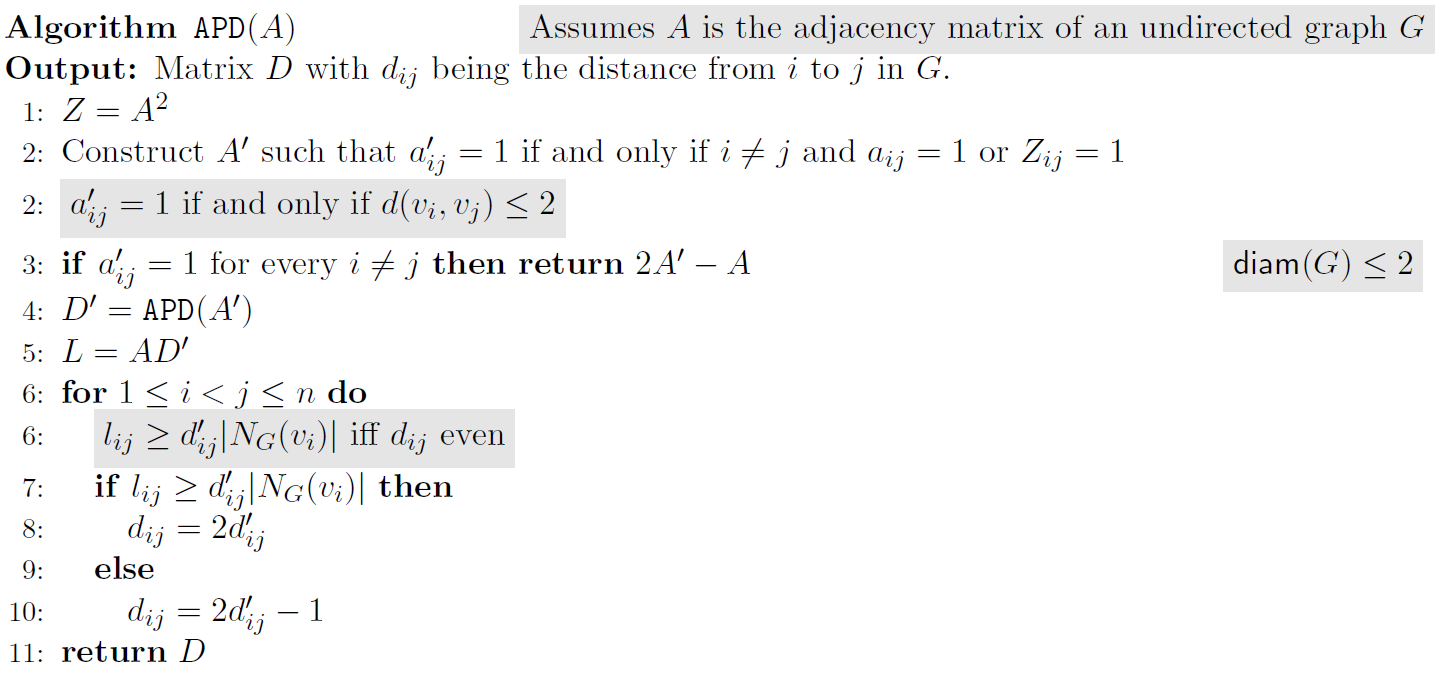 28
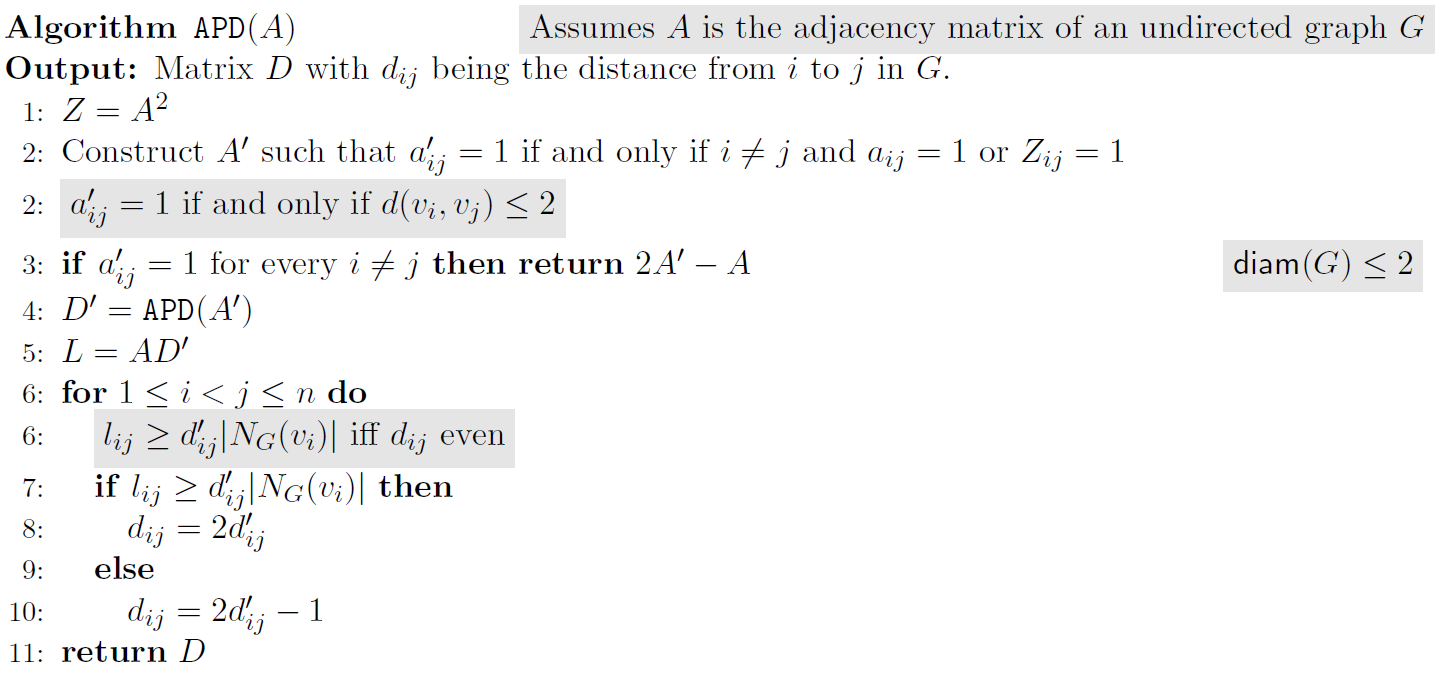 29
Boolean Matrix Product and Witnesses
1
1
1
2
2
2
3
3
3
4
4
4
5
5
5
30
Boolean Matrix Product and Witnesses
1
1
1
2
2
2
3
3
3
4
4
4
5
5
5
31
Boolean Matrix Product and Witnesses
1
1
1
2
2
2
=
3
3
3
4
4
4
5
5
5
32
Boolean Matrix Product and Witnesses
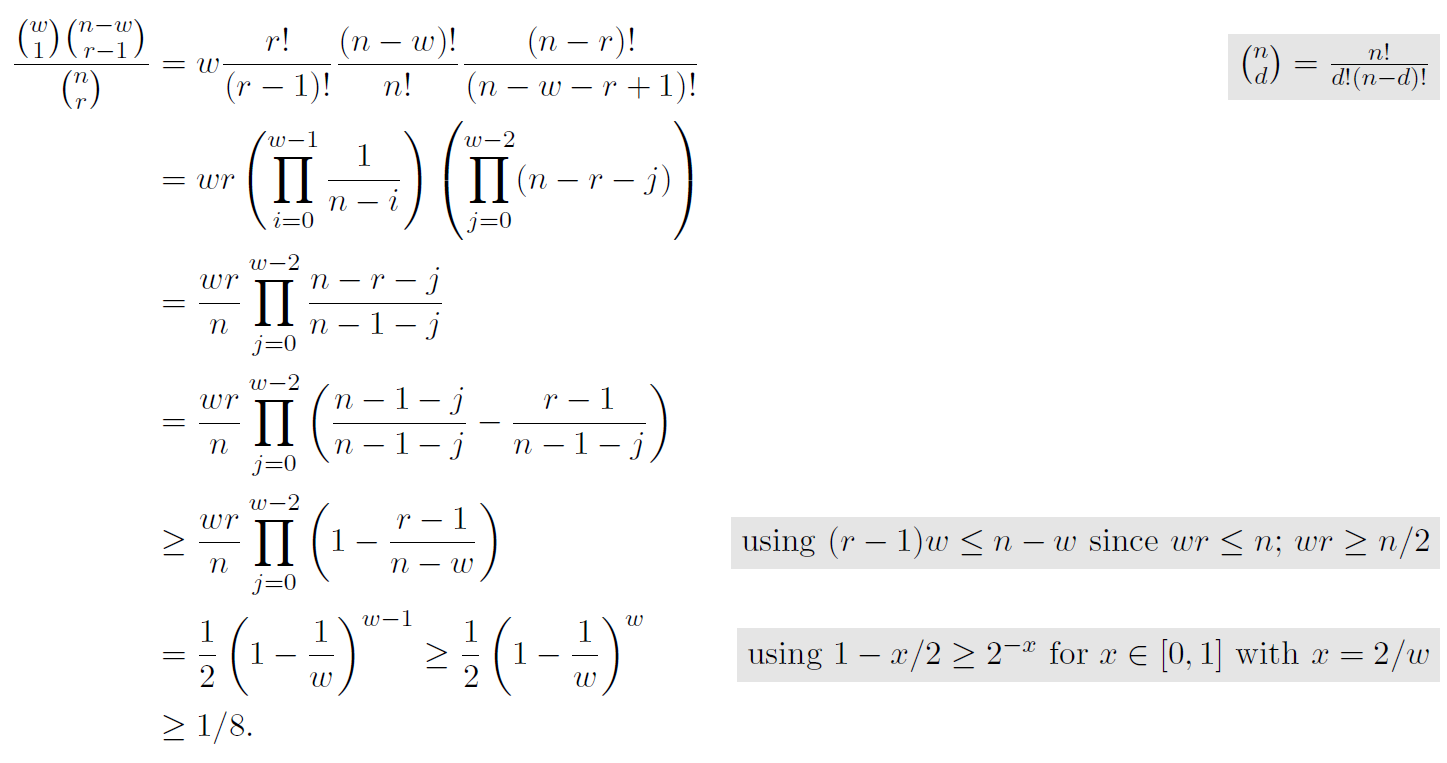 33
Boolean Matrix Product and Witnesses
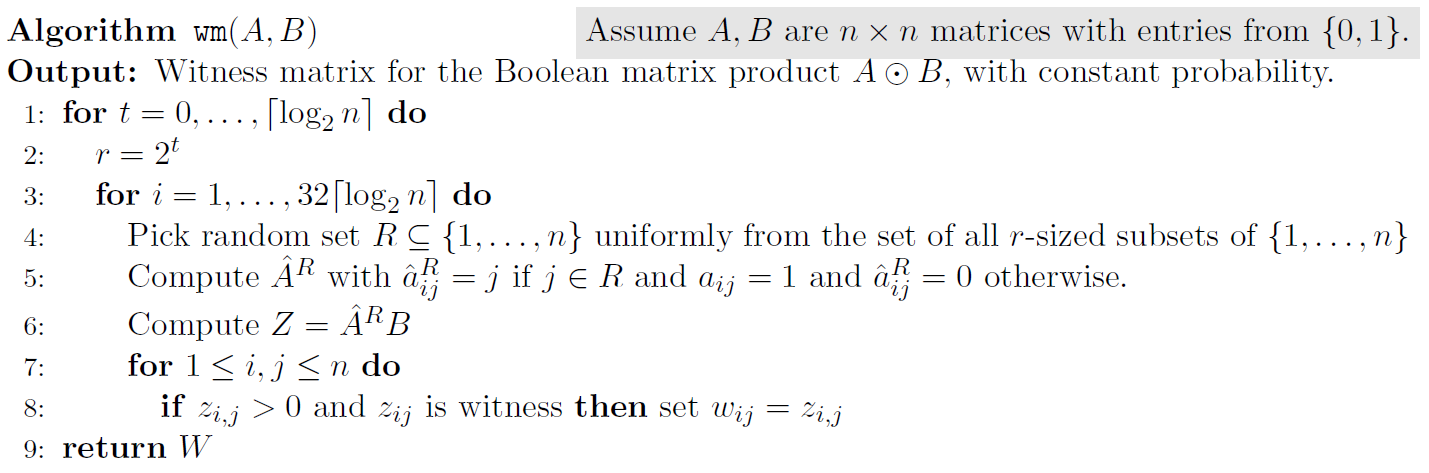 34
Successor Matrix
3
4
1
5
2
35
Successor Matrix
36
Successor Matrix
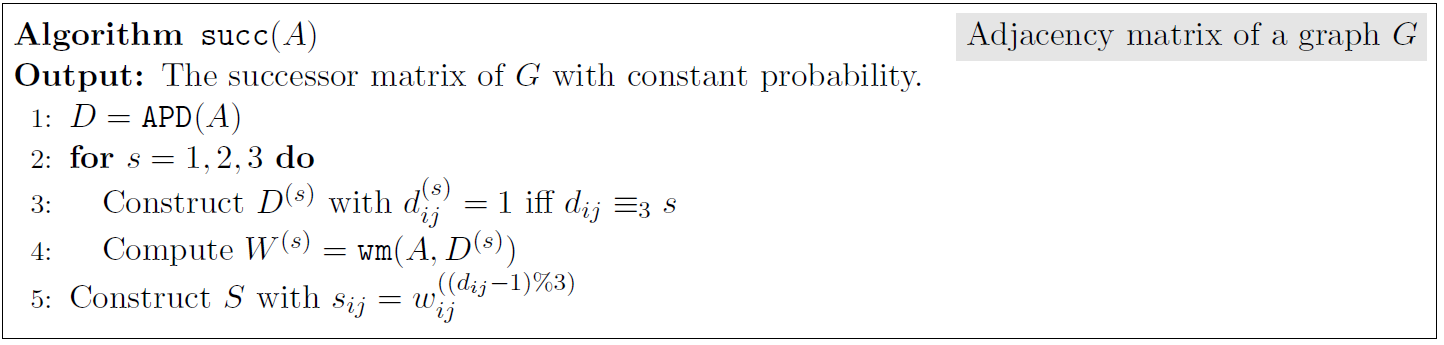 37
Remark
Few spots for master thesis projects
Typical quite theoretical, could be related to any of the lectures we have seen.
Could also be to implement some of the algorithms we saw: 
Will be an international implementation challenge for computing FVS and TW (deadline 1 August’16)
Mail me if you’re interested in any of these
38